АЗБУКА ГЕОМЕТРИЧЕСКОЙ РЕЗЬБЫ
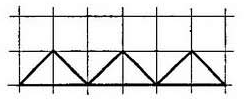 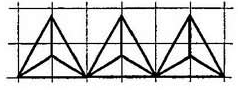 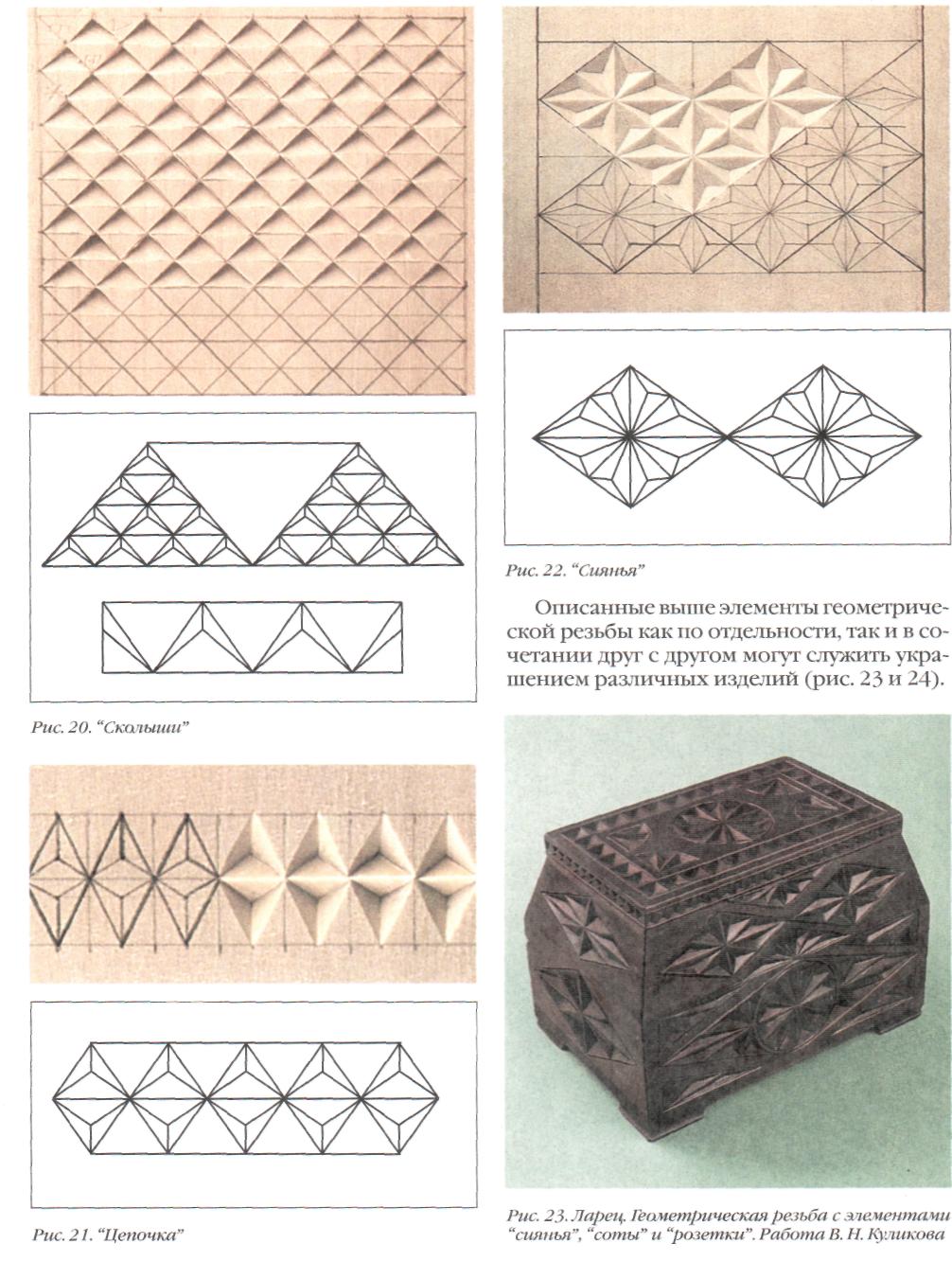 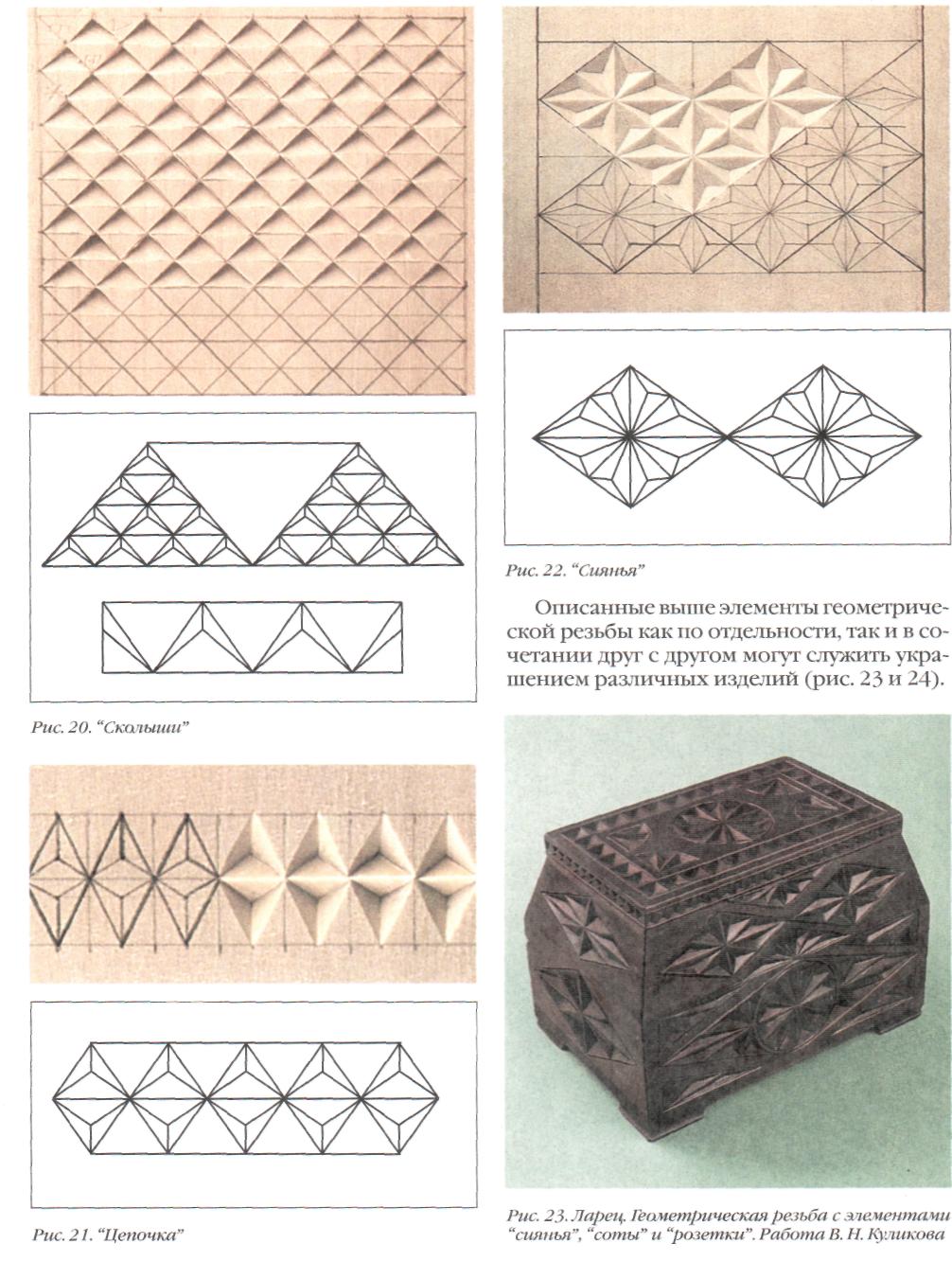 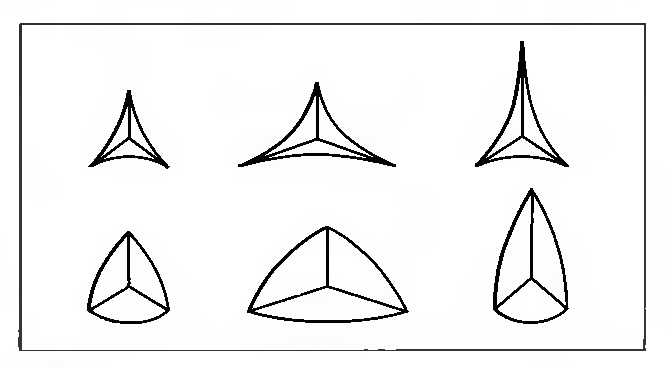 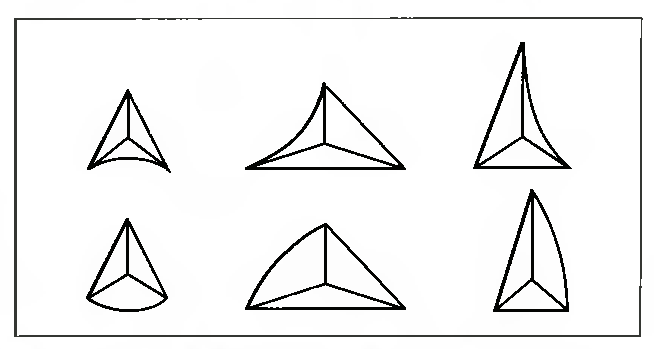 Сколышки
Пирамидки
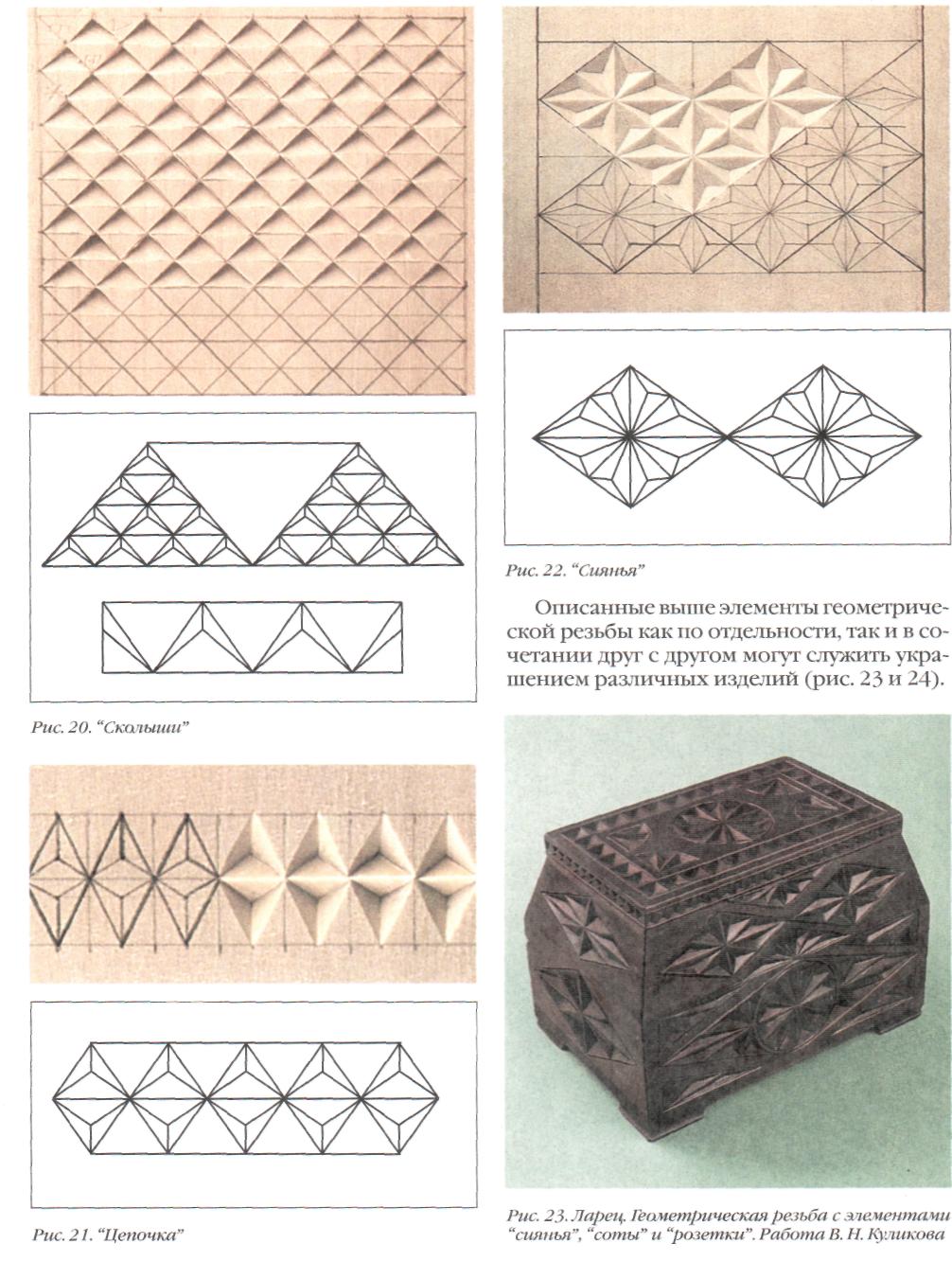 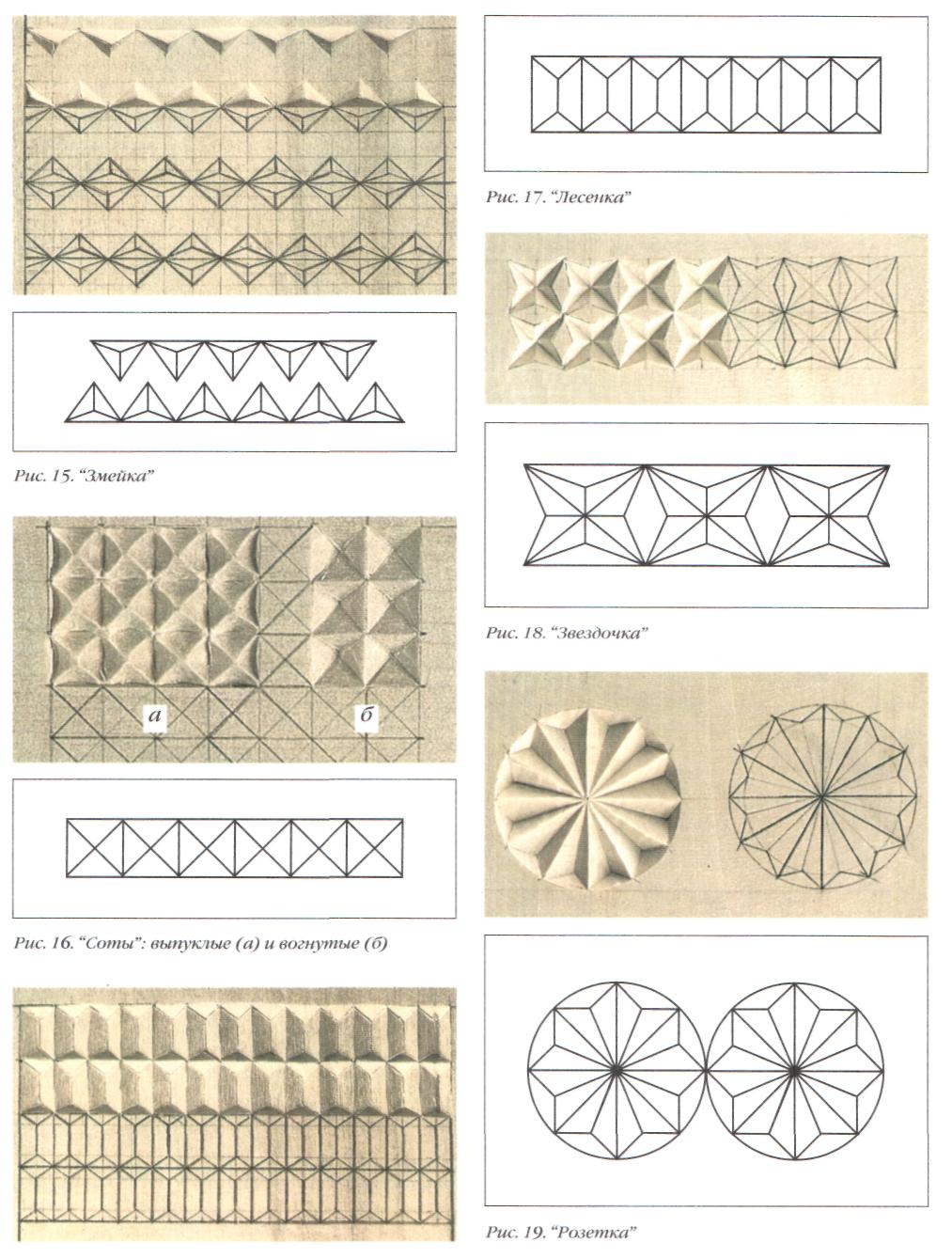 Змейка
Цепочка
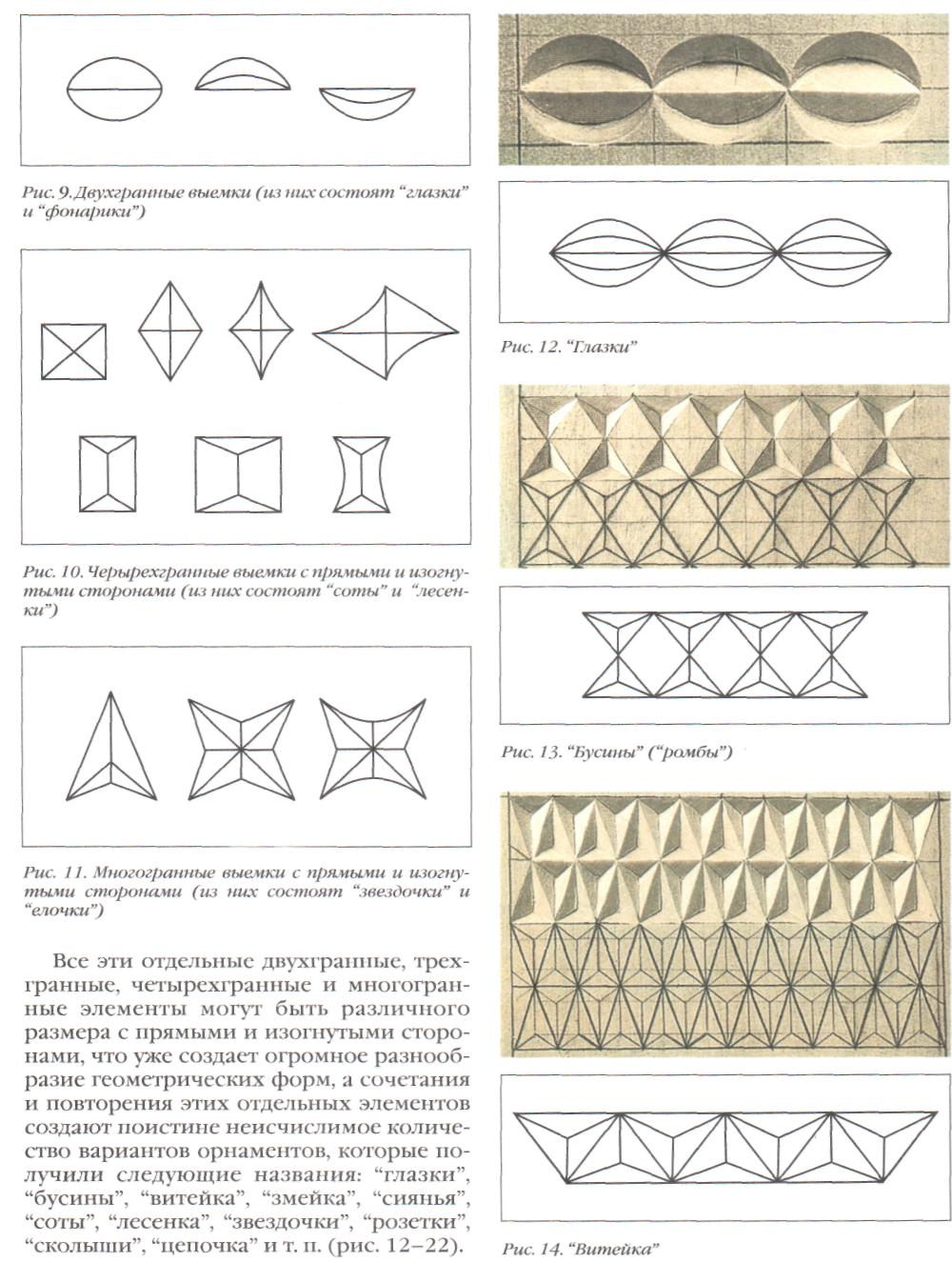 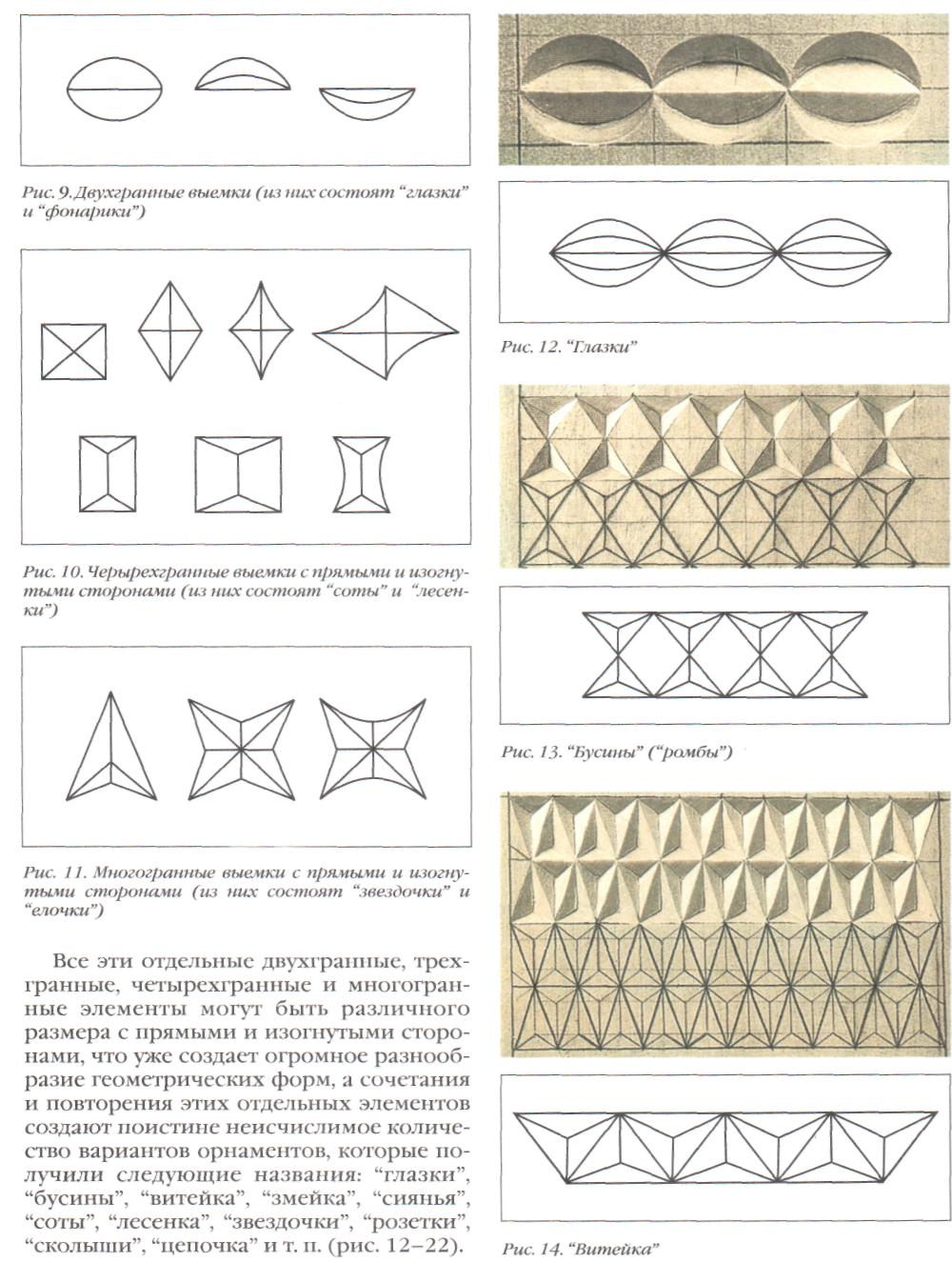 Бусины(ромбы)
Витейка
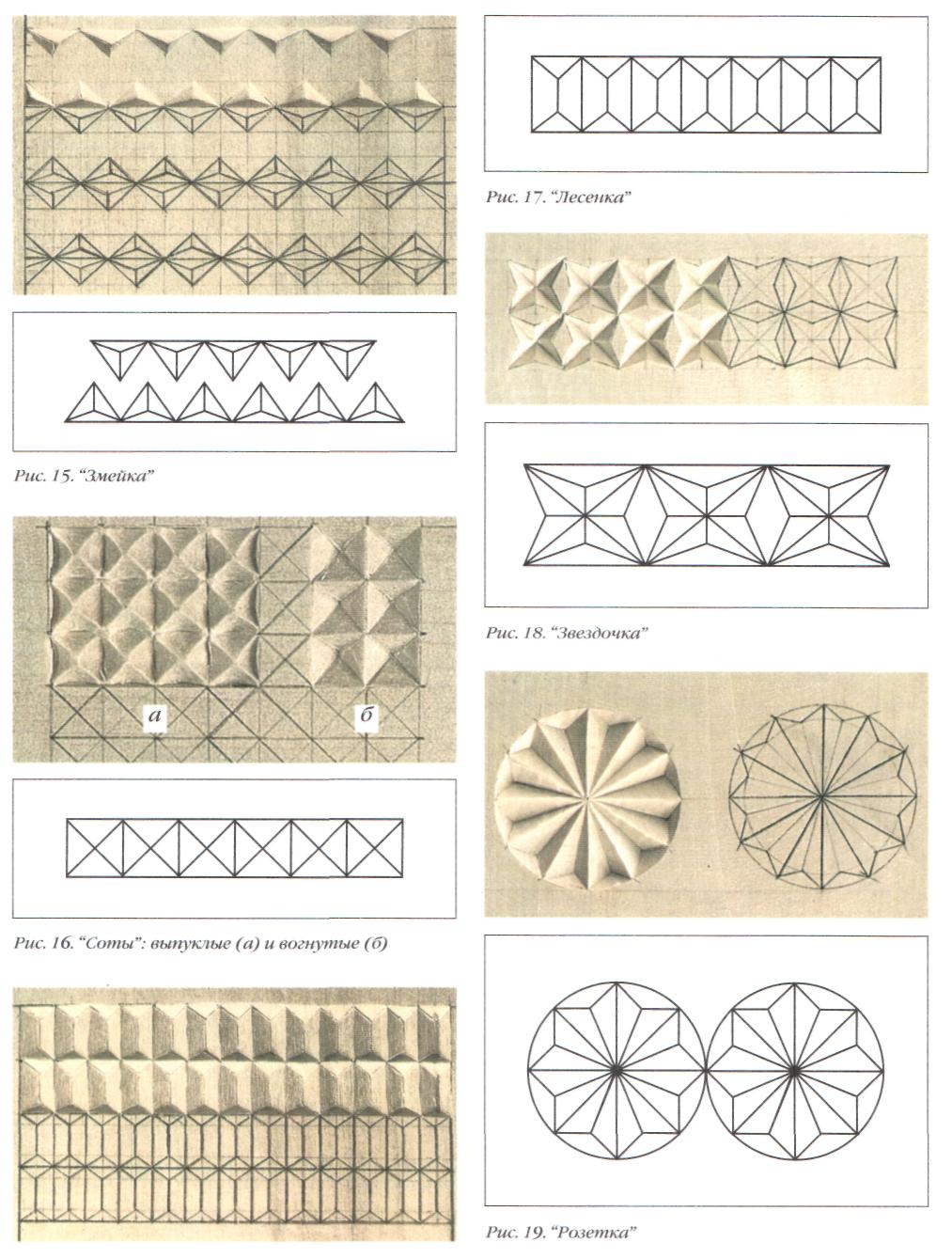 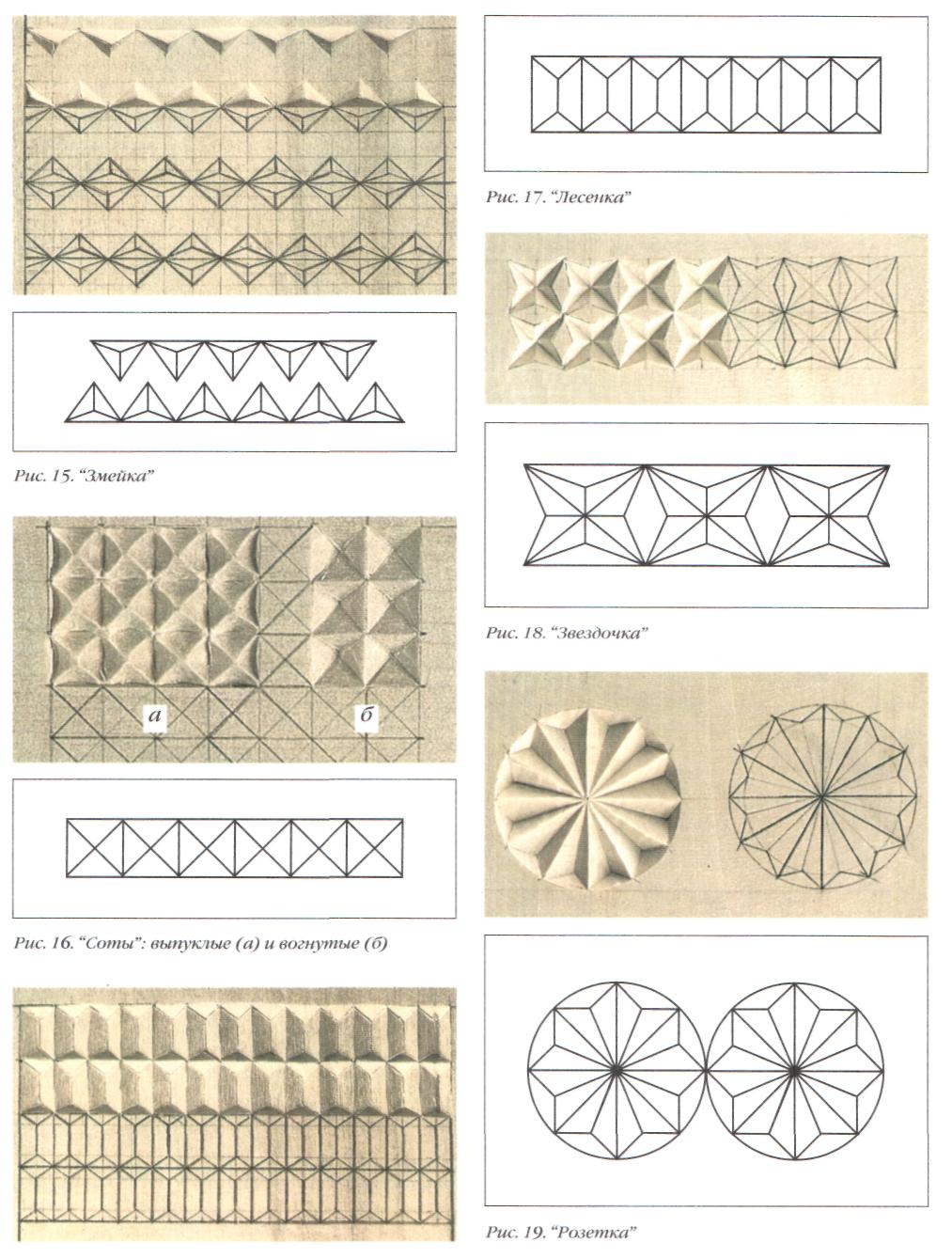 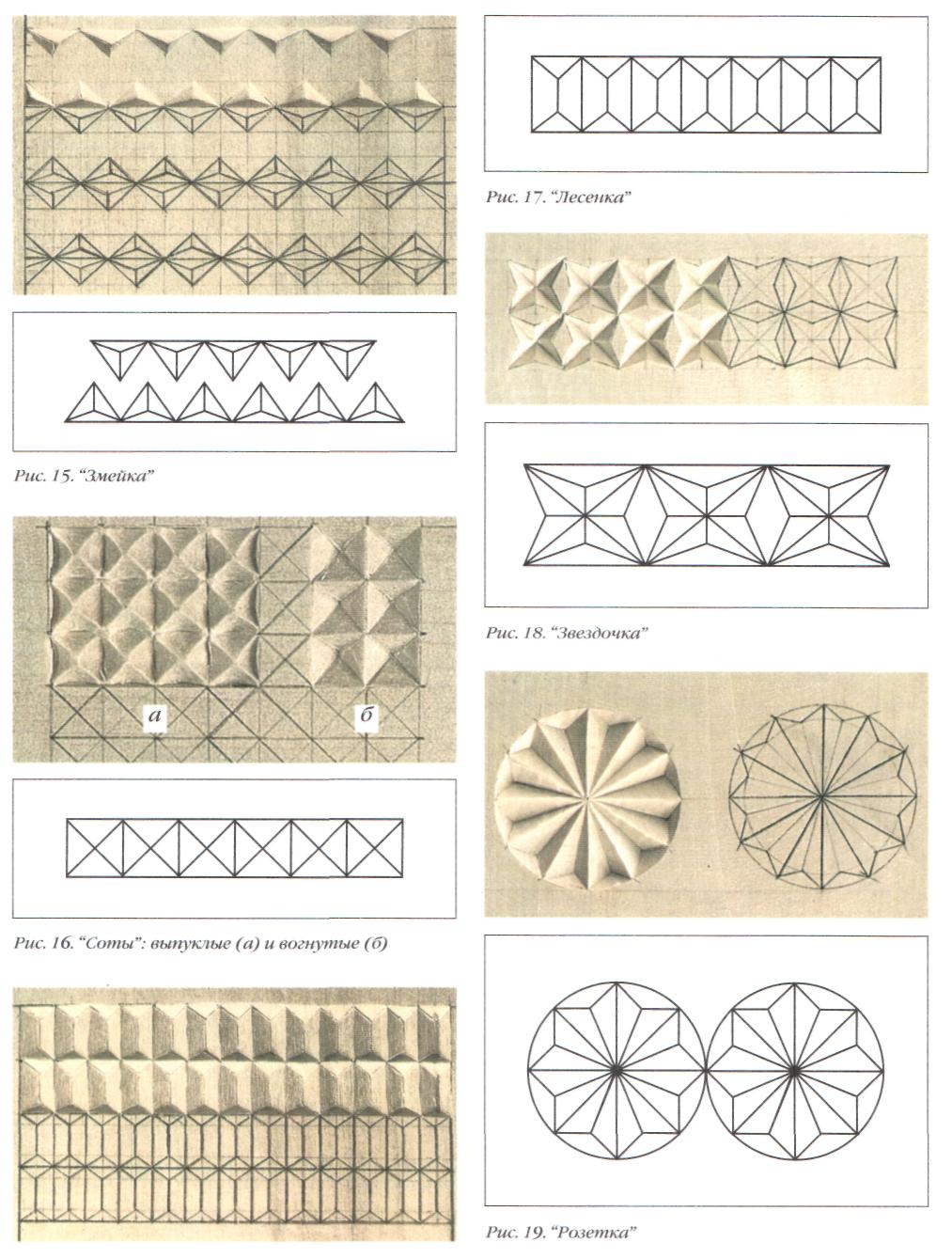 Звёздочка
Лесенка
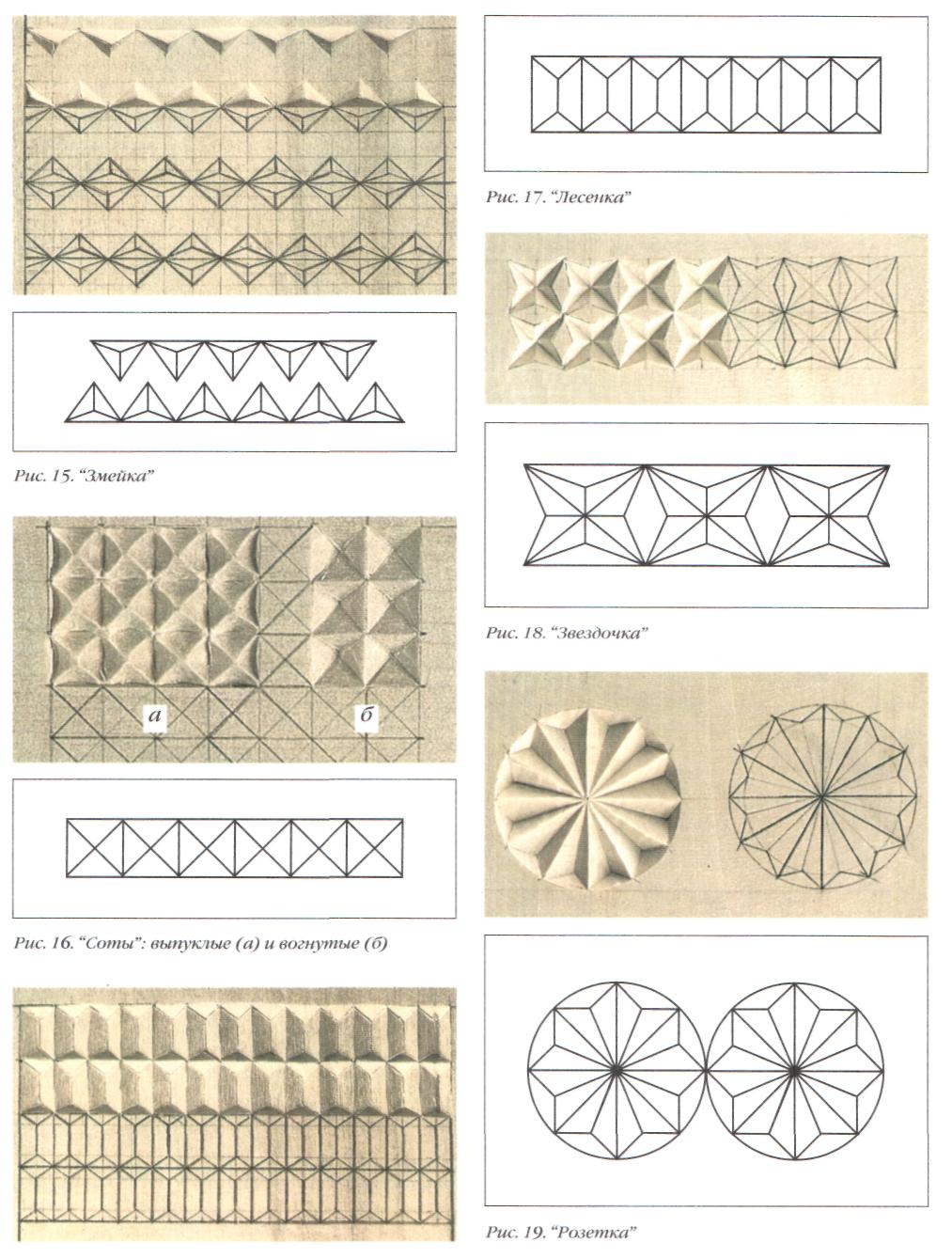 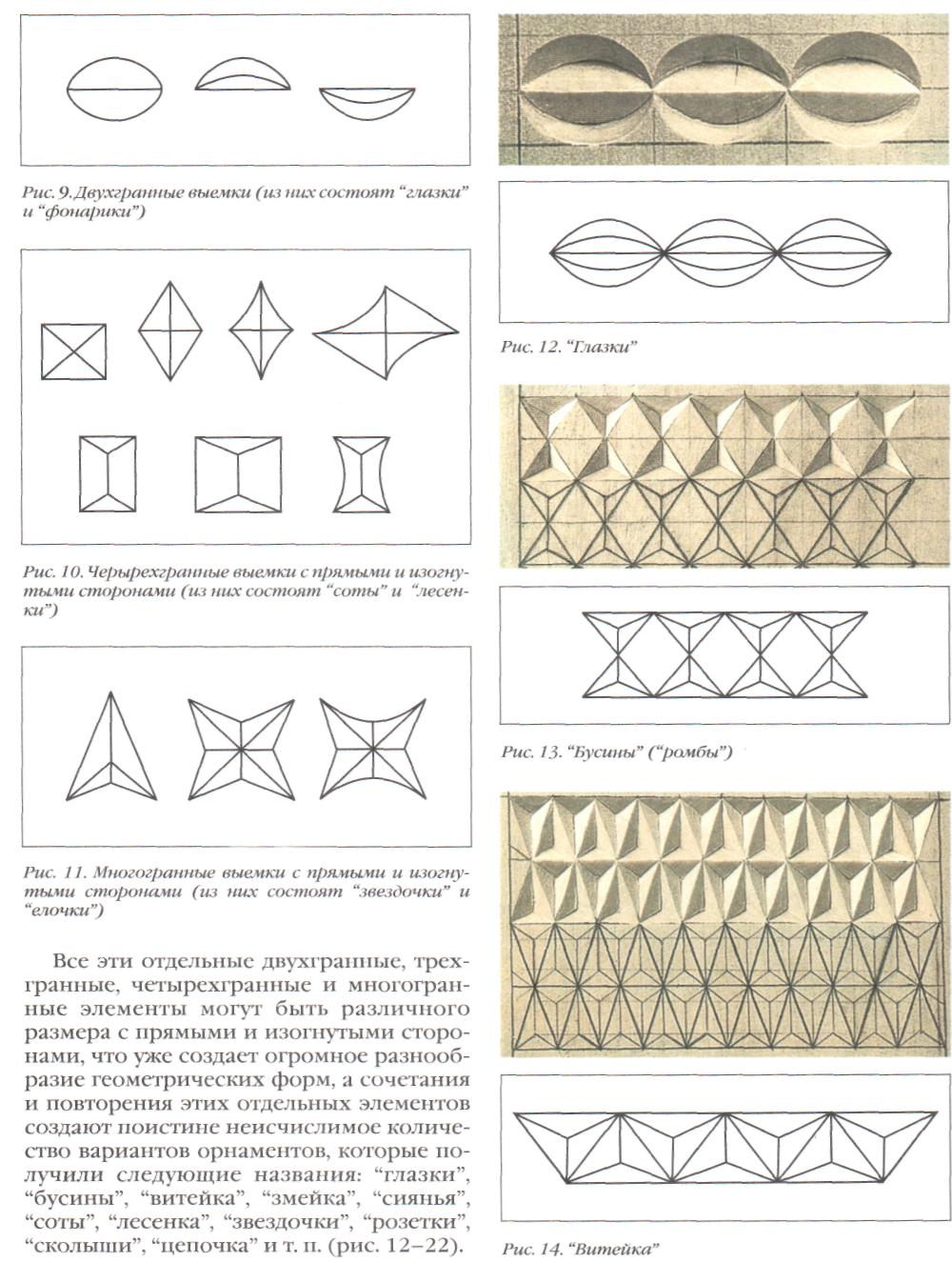 Глазки
Соты: выпуклые (а) и вогнутые (б)
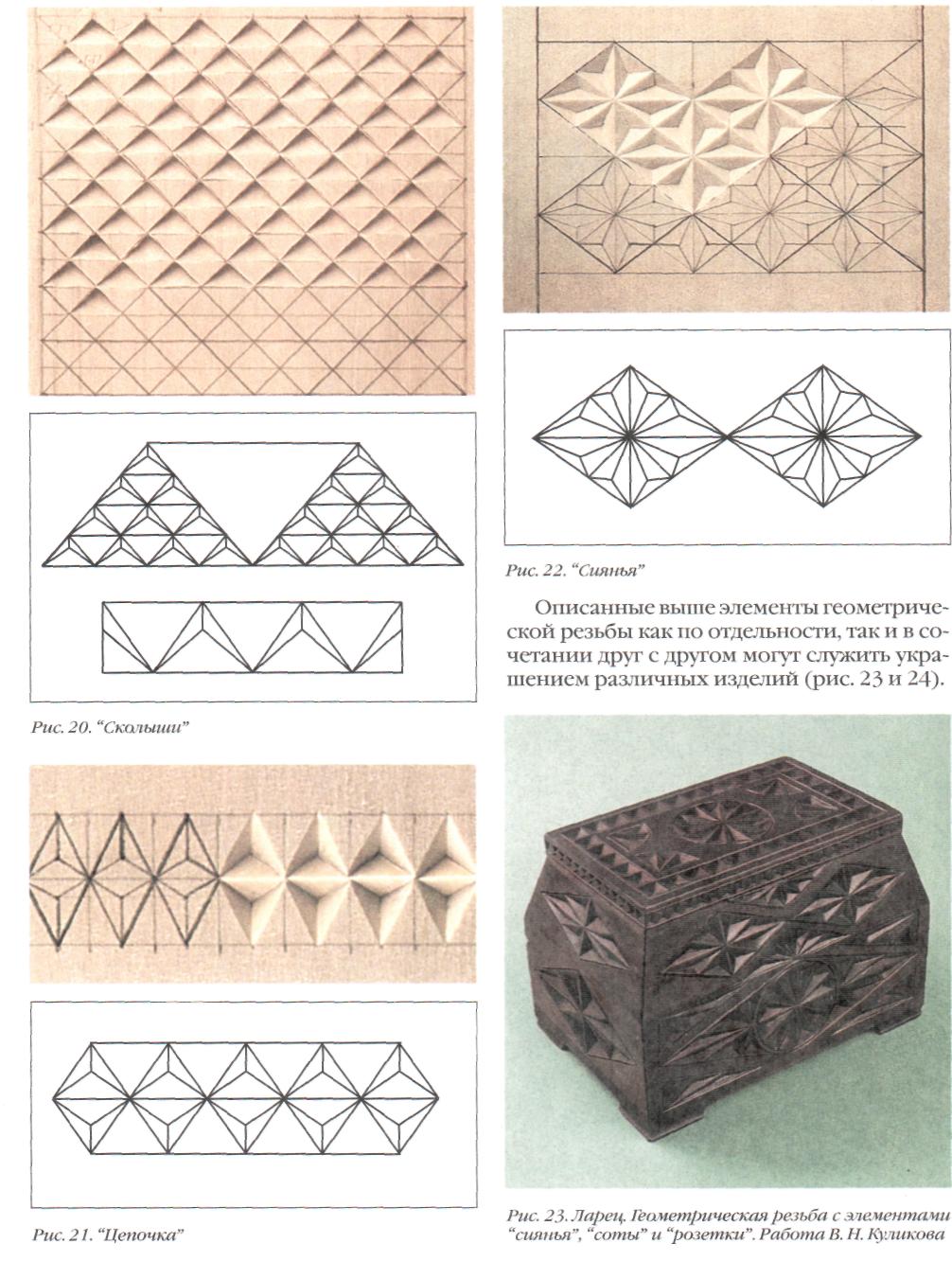 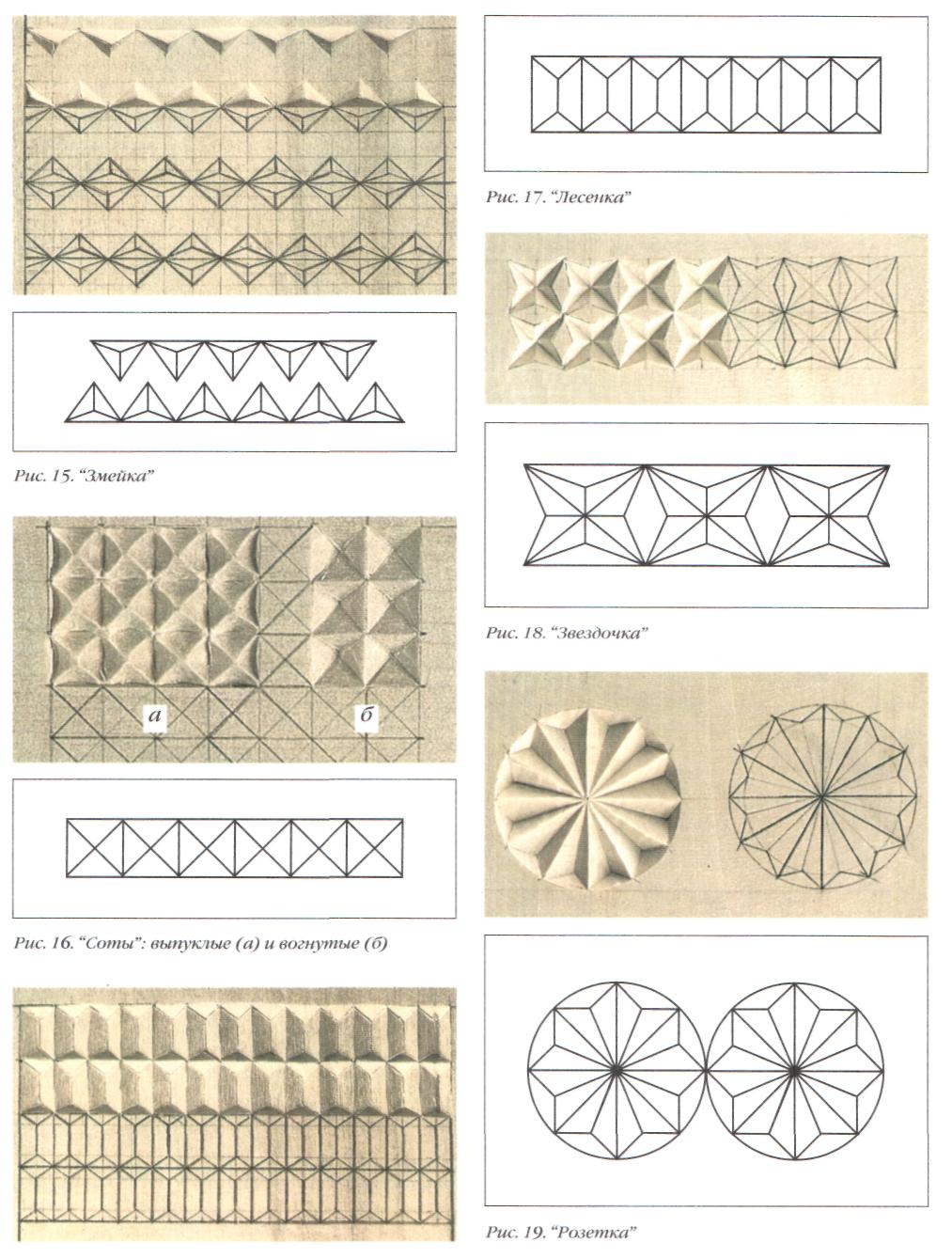 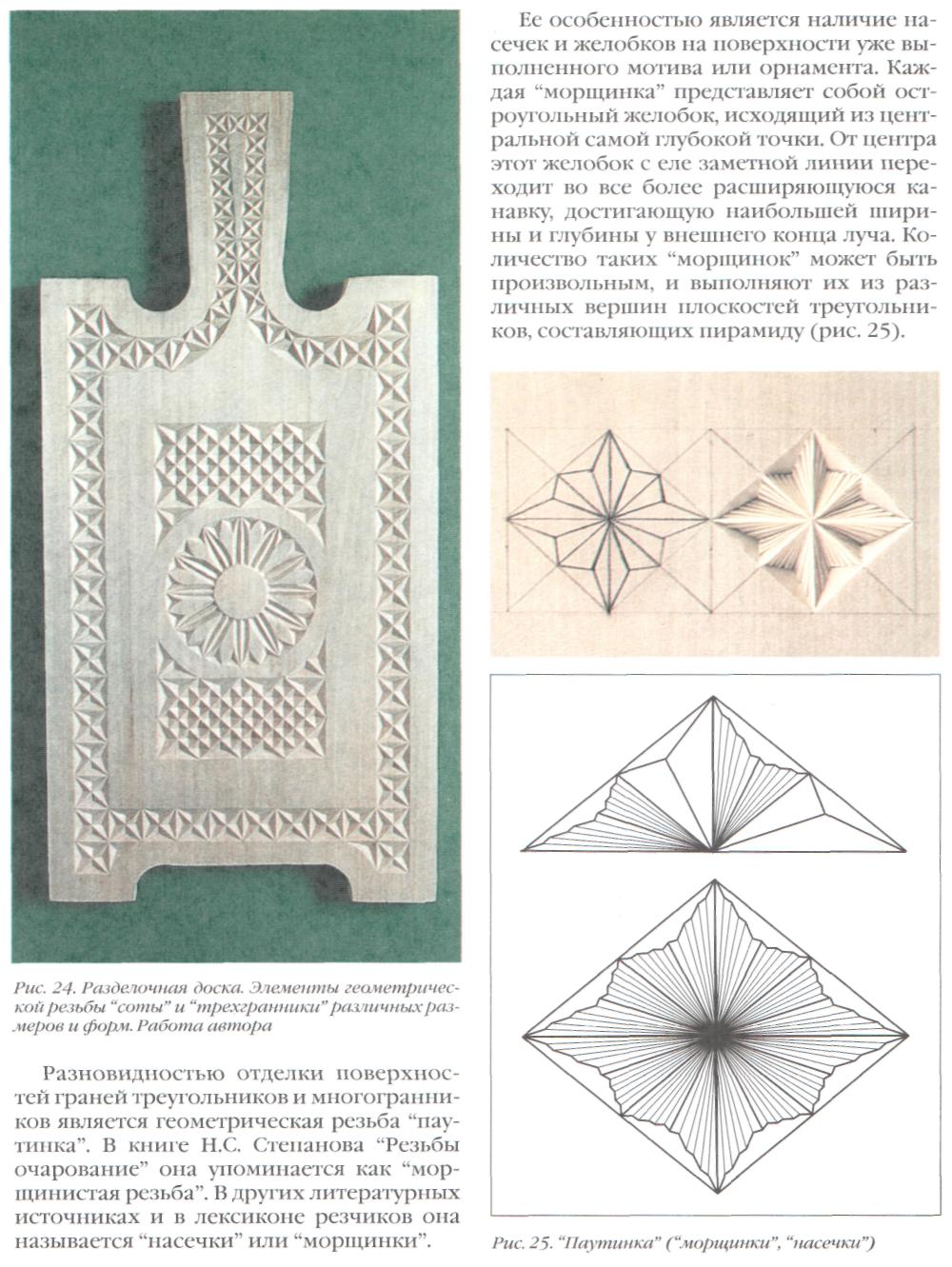 Паутинка (морщинки, насечка)
Сияние
Розетка
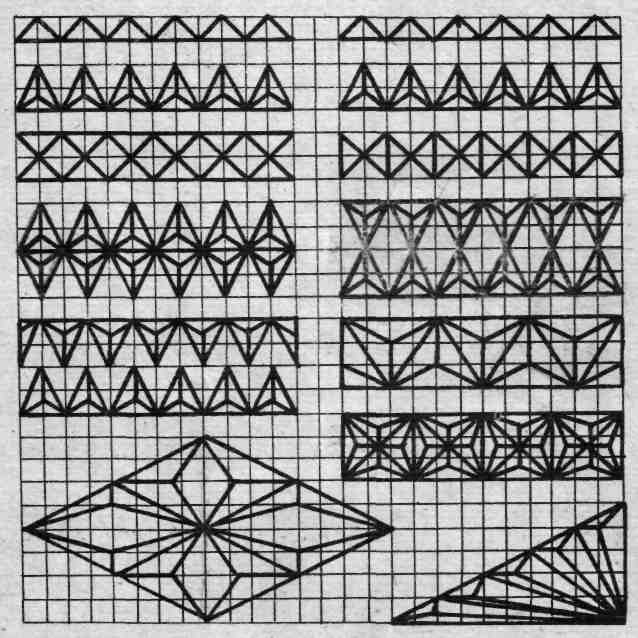 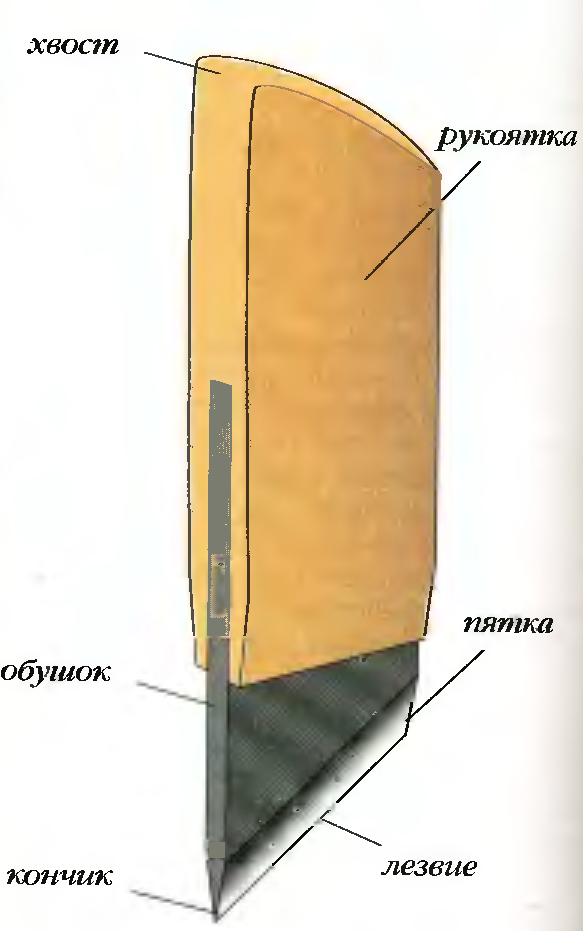 ЗАХВАТ  РЕЗЦА
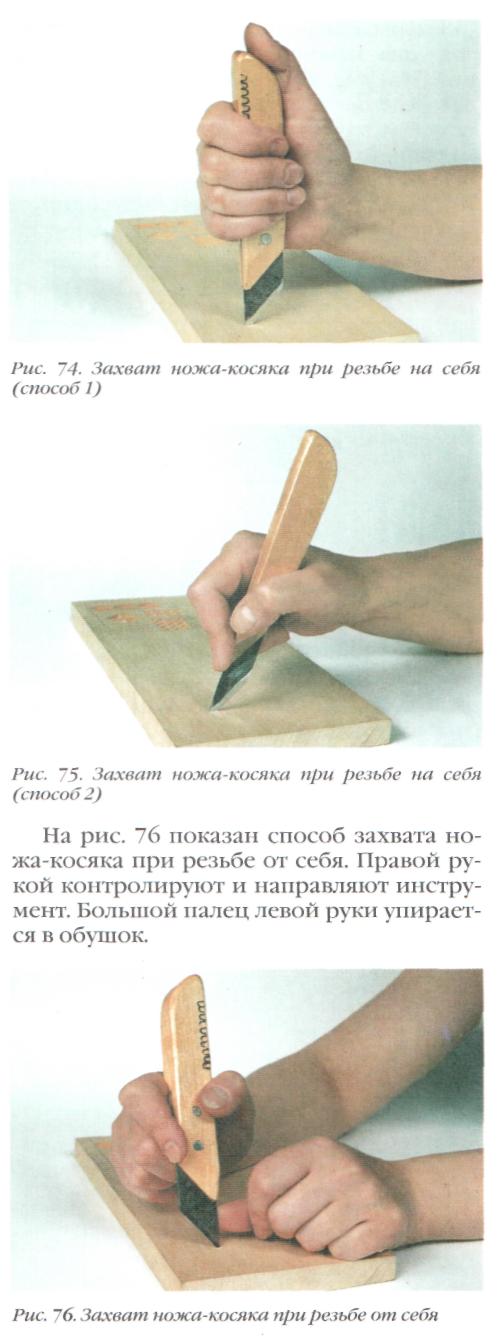 При резьбе на себя (способ 1)
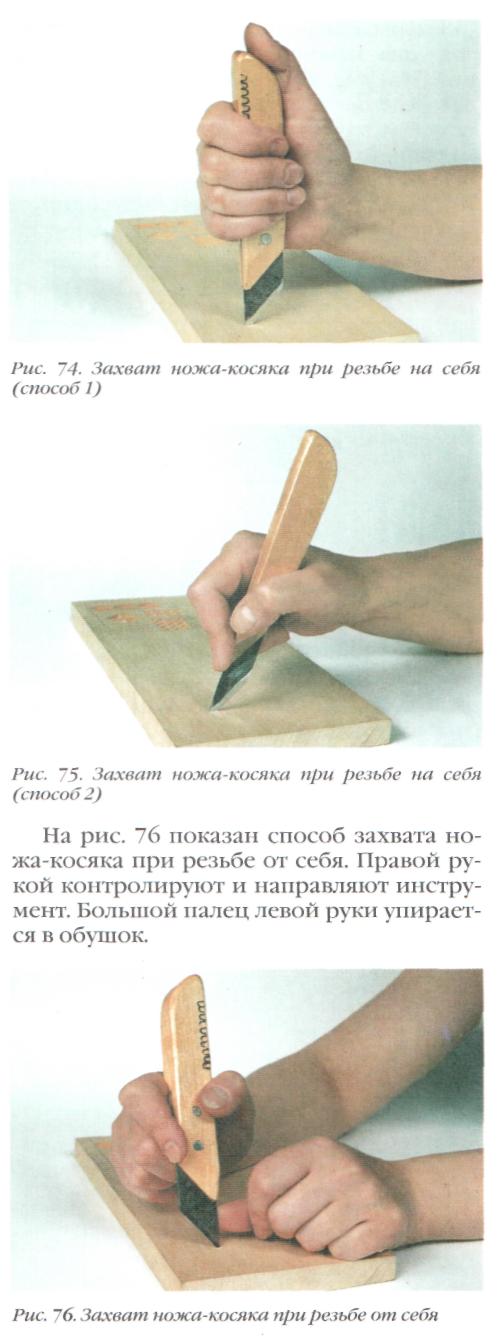 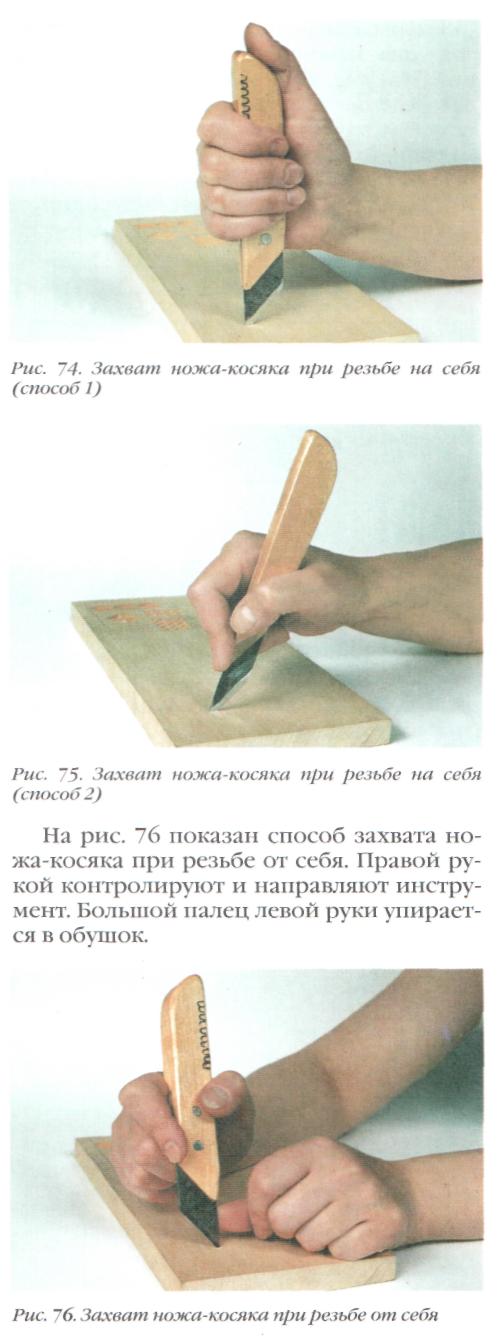 При резьбе от себя
При  резьбе на себя (способ 2)
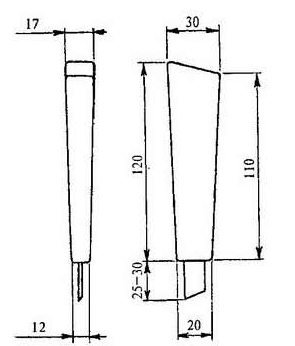 ИЗГОТОВЛЕНИЕ  РЕЗЦА
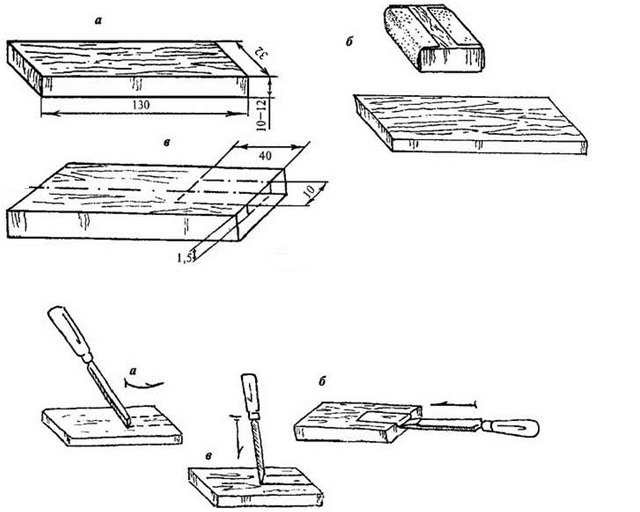 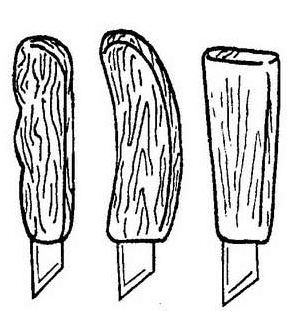 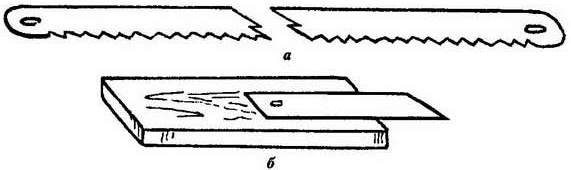 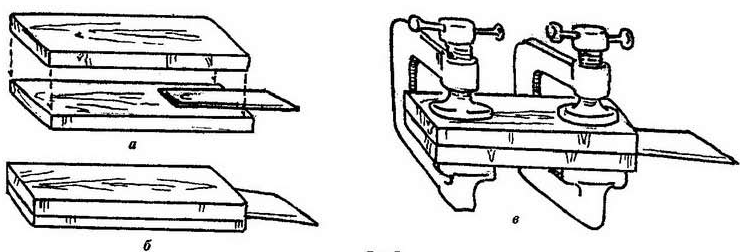 ЗАТОЧКА  РЕЗЦА
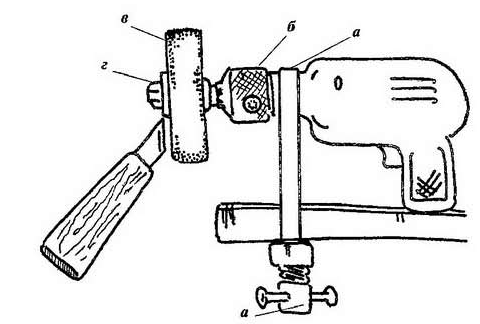 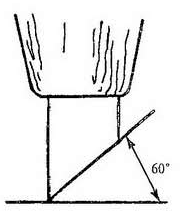 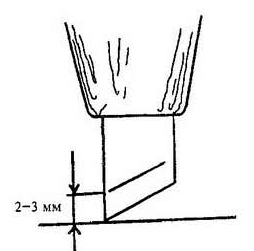 Заточка на электроточиле
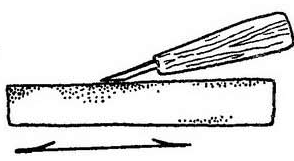 Правка на оселке
ТЕХНИКА БЕЗОПАСНОСТИ
ПРИ ЗАТОЧКЕ РЕЗЦА
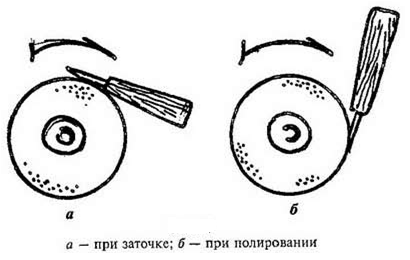 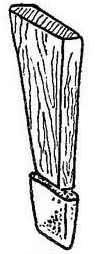 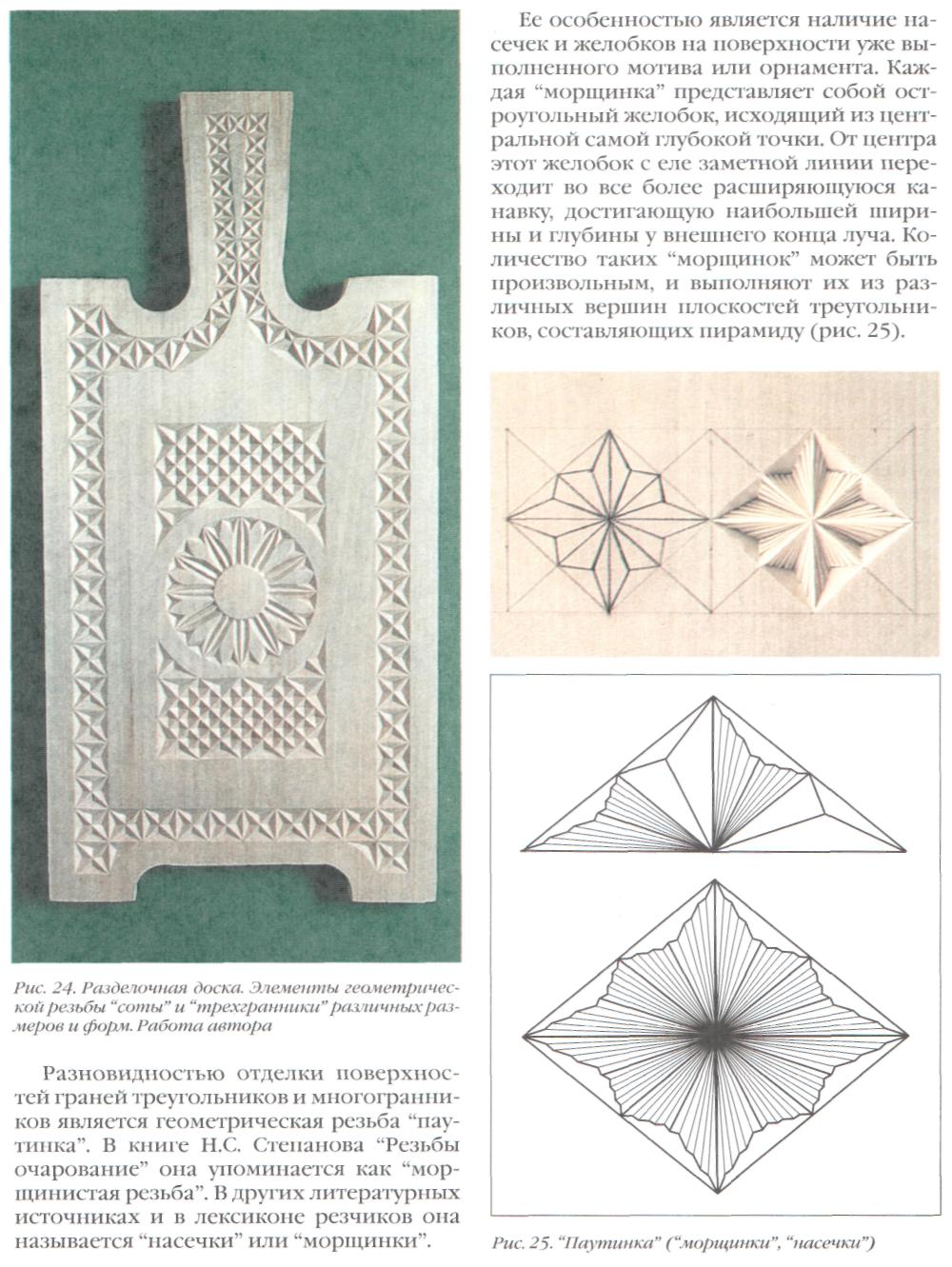 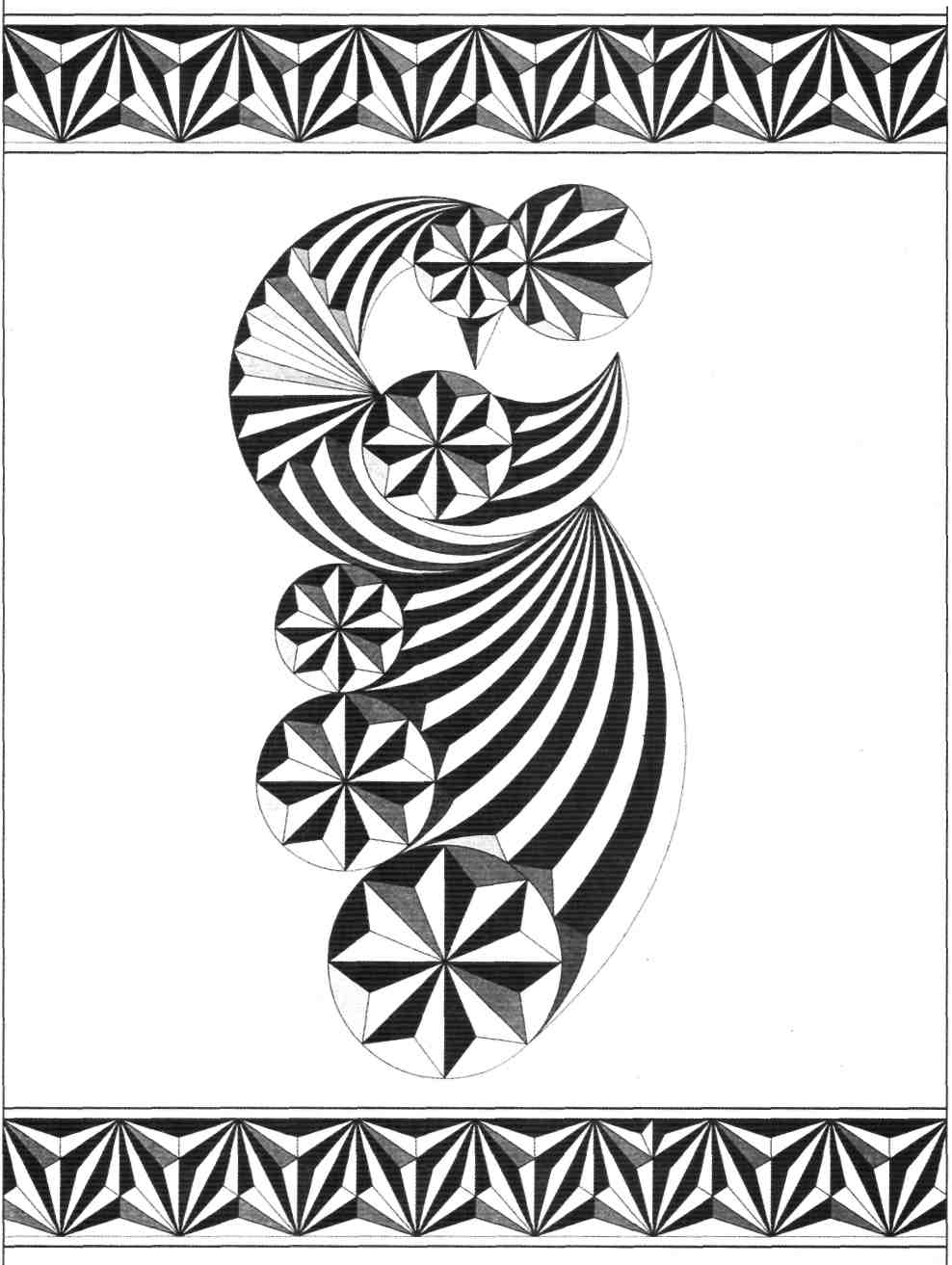 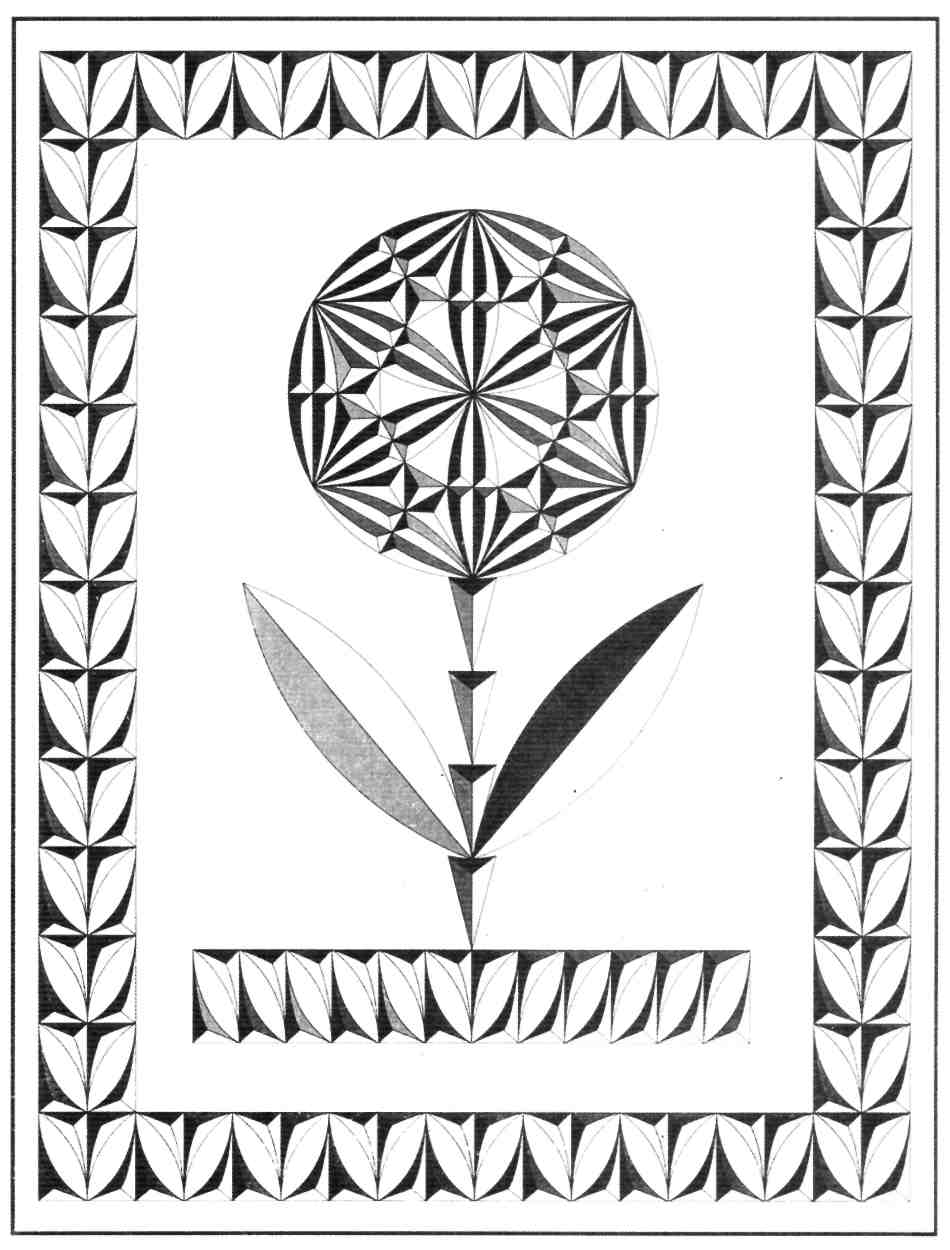 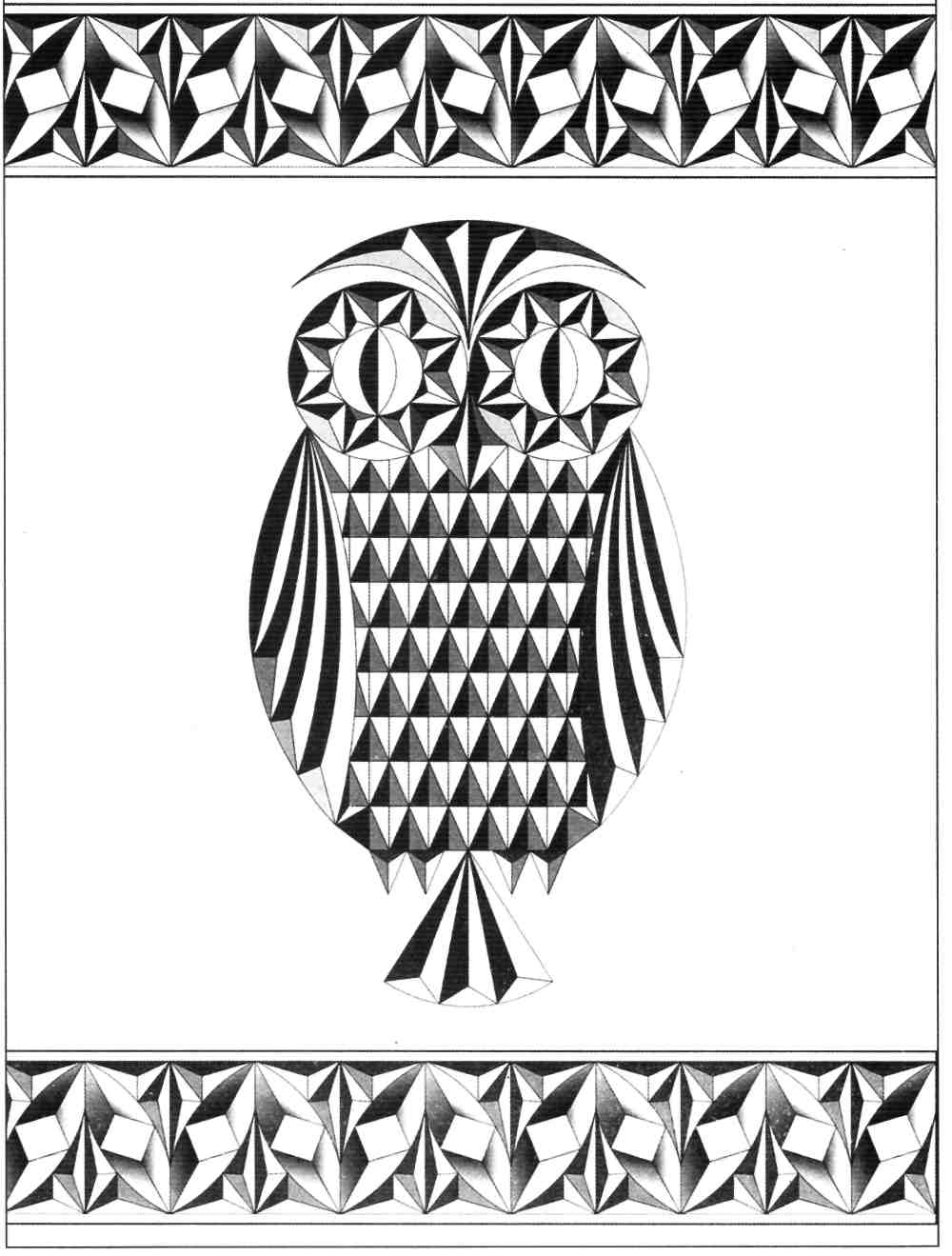 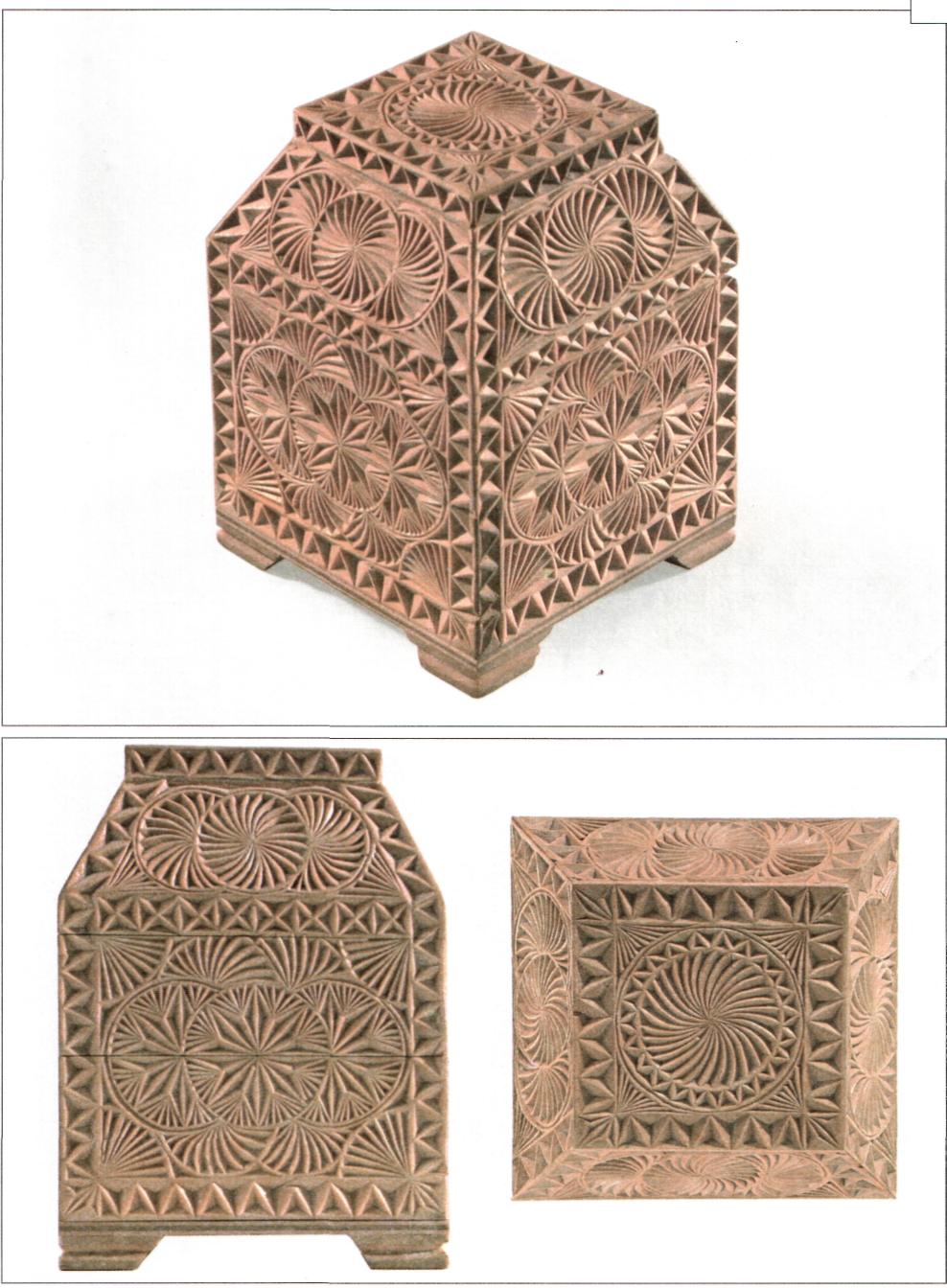 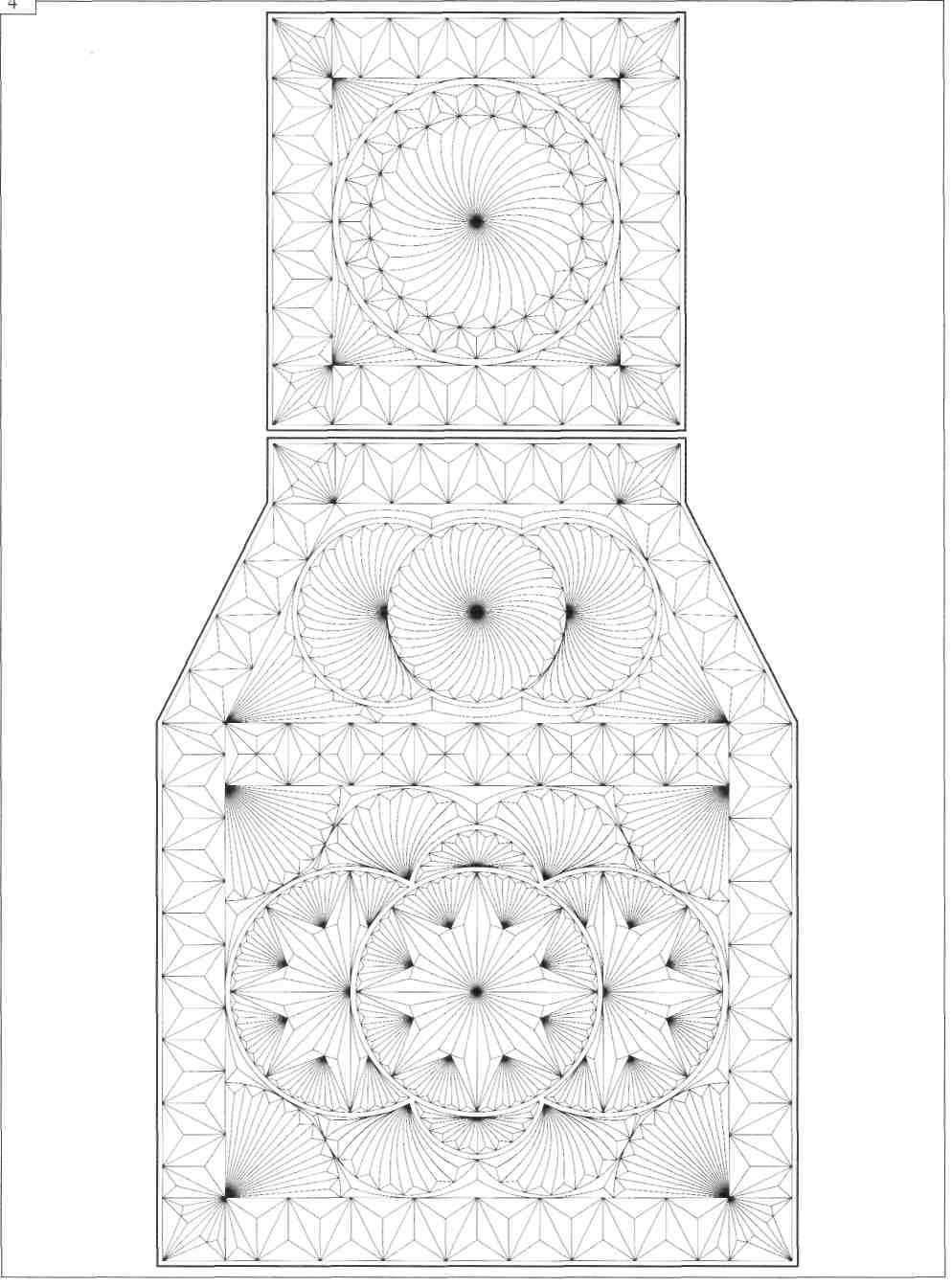 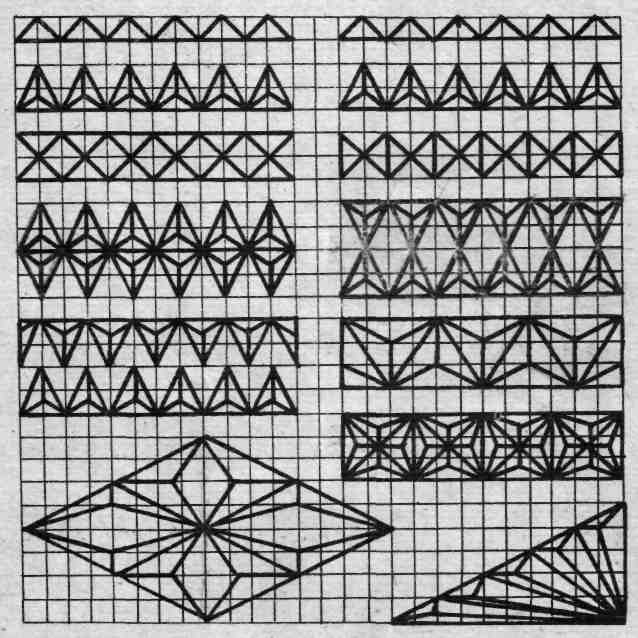